27
Chia cho số có một chữ số trong phạm vi 100 000 (tiếp theo) Tiết 2
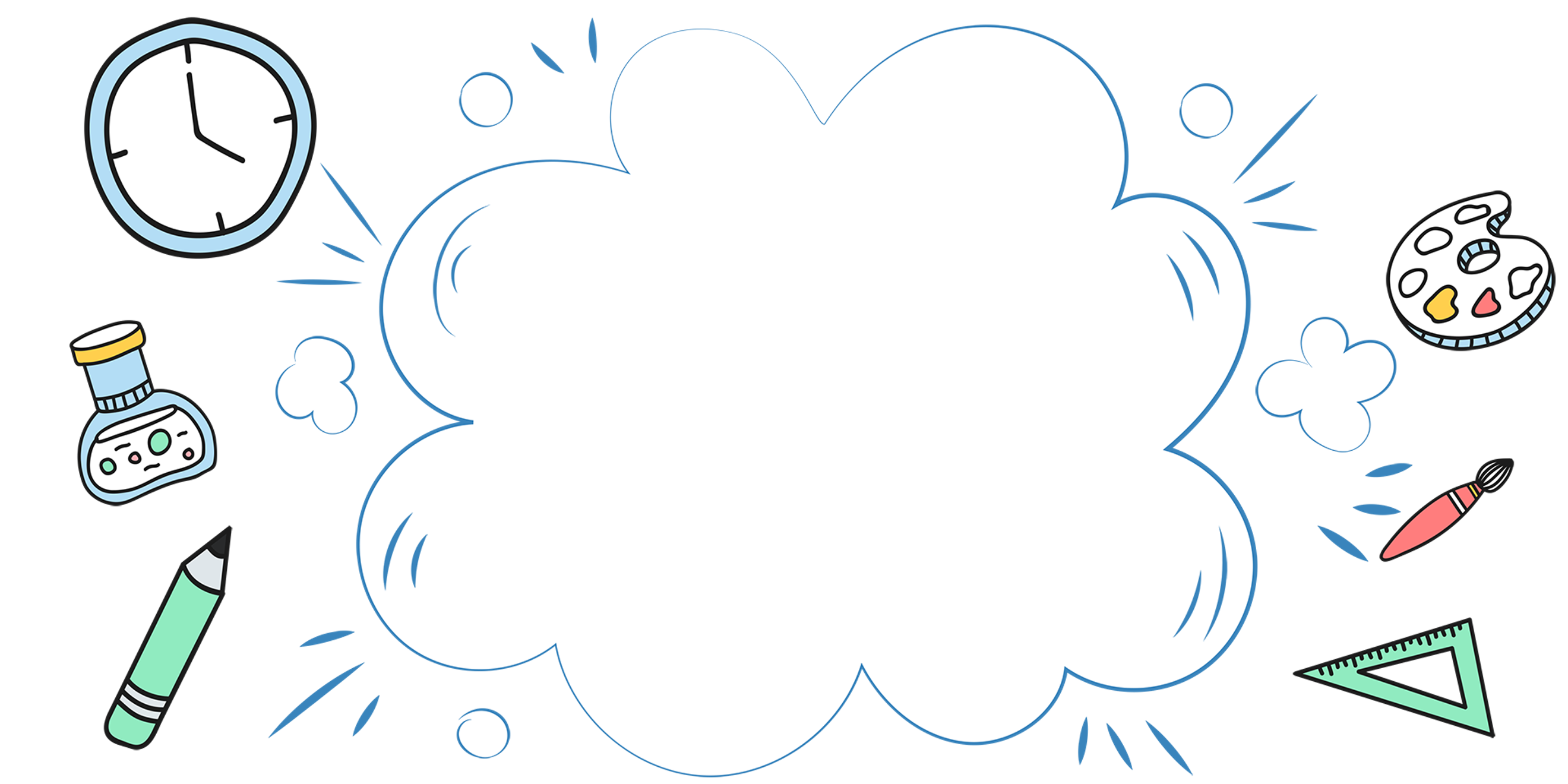 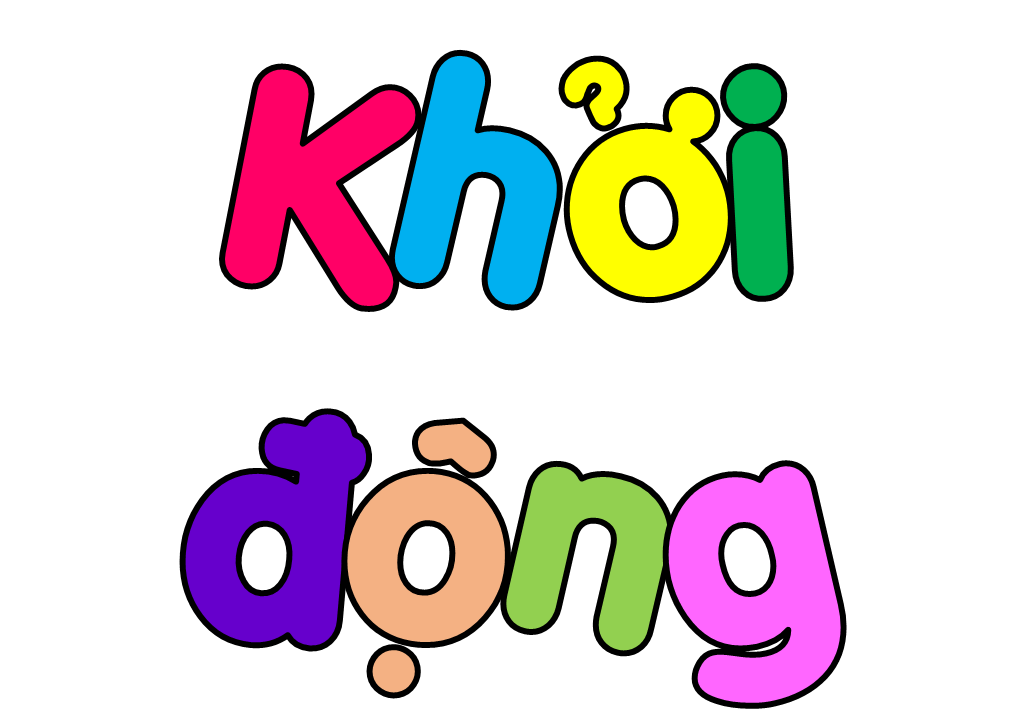 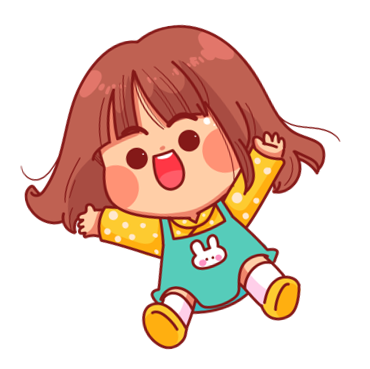 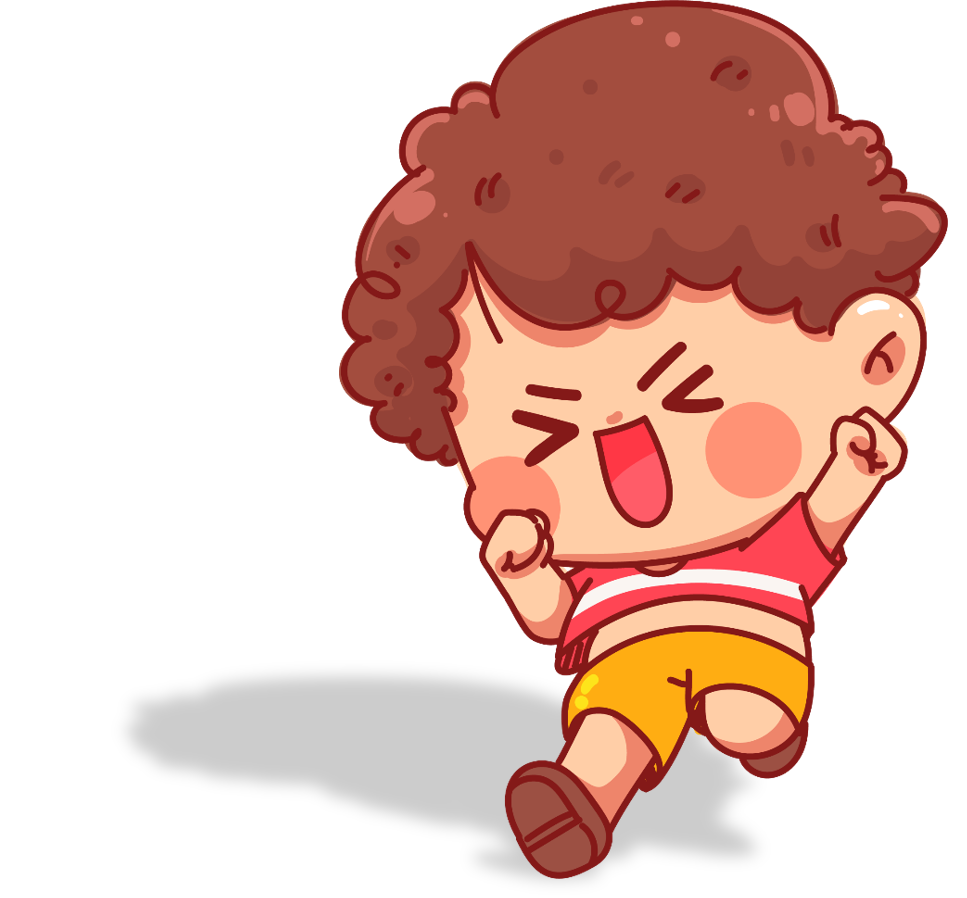 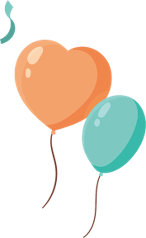 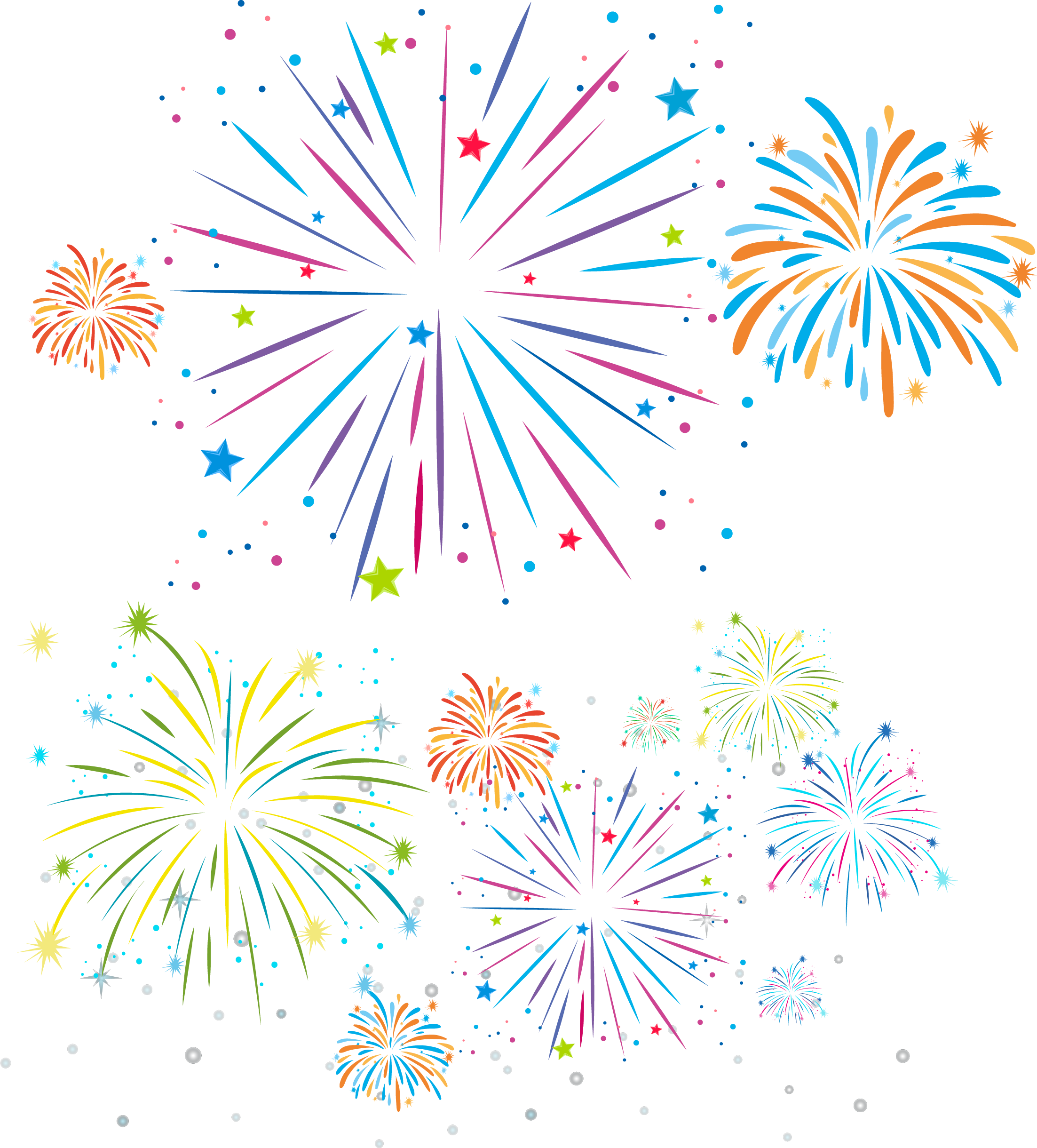 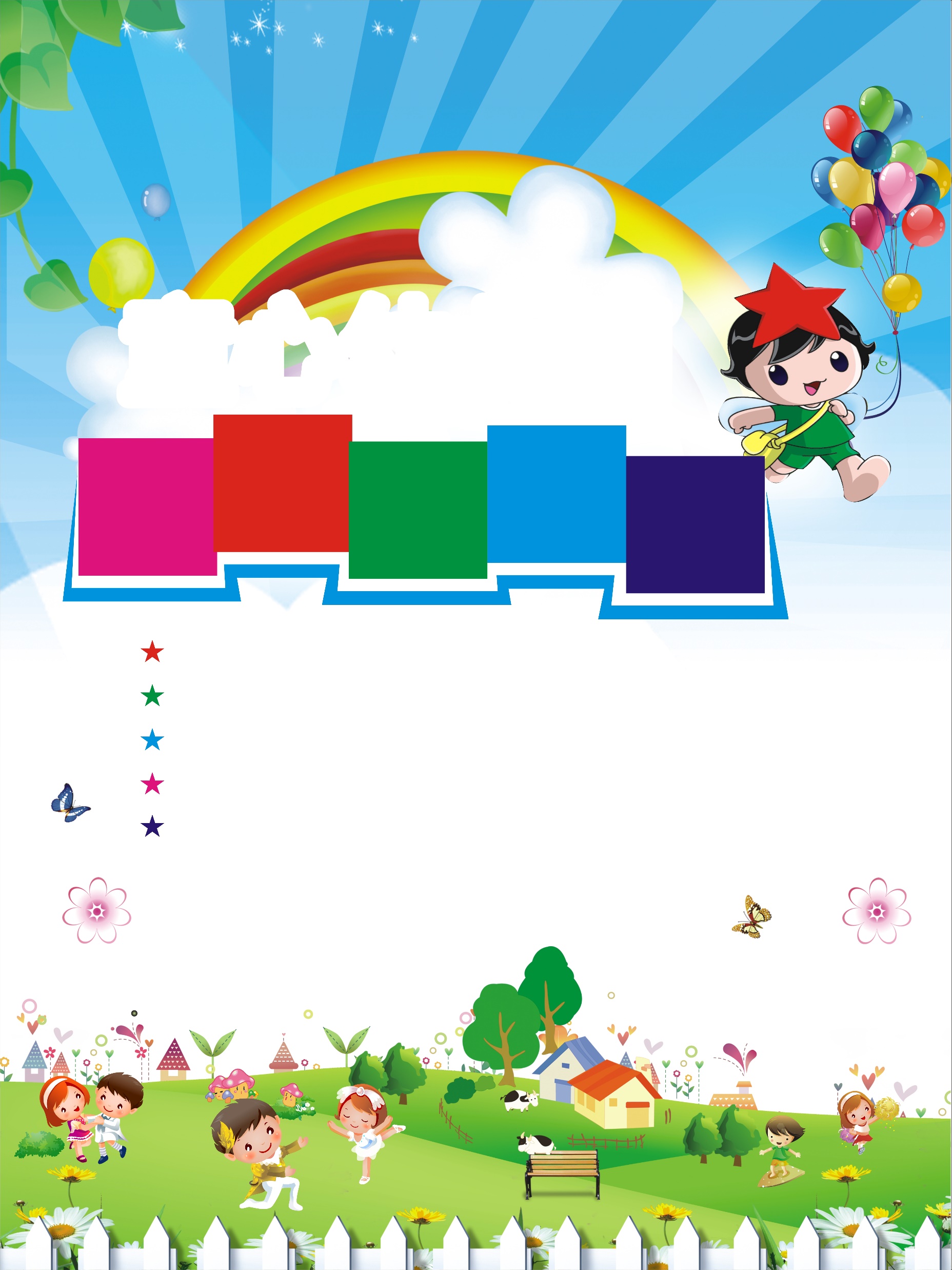 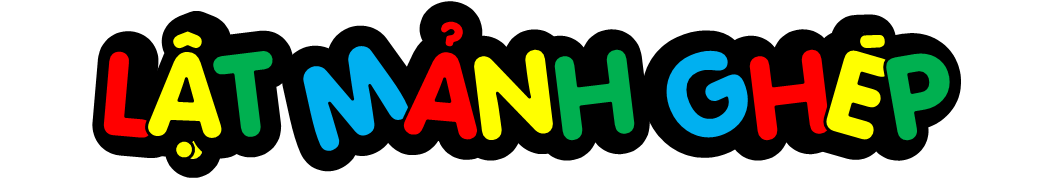 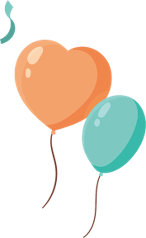 1
2
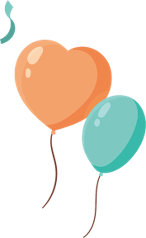 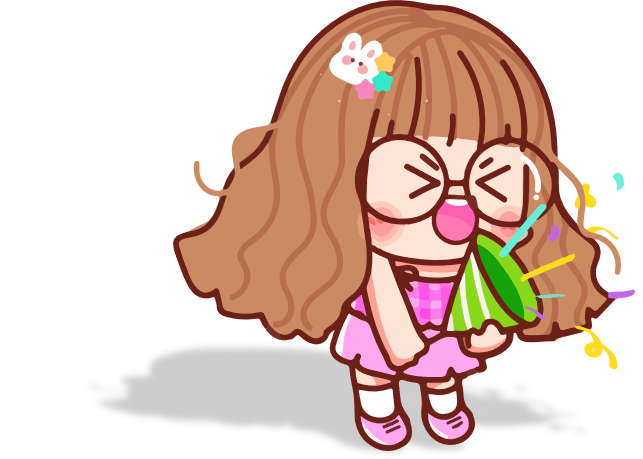 4
3
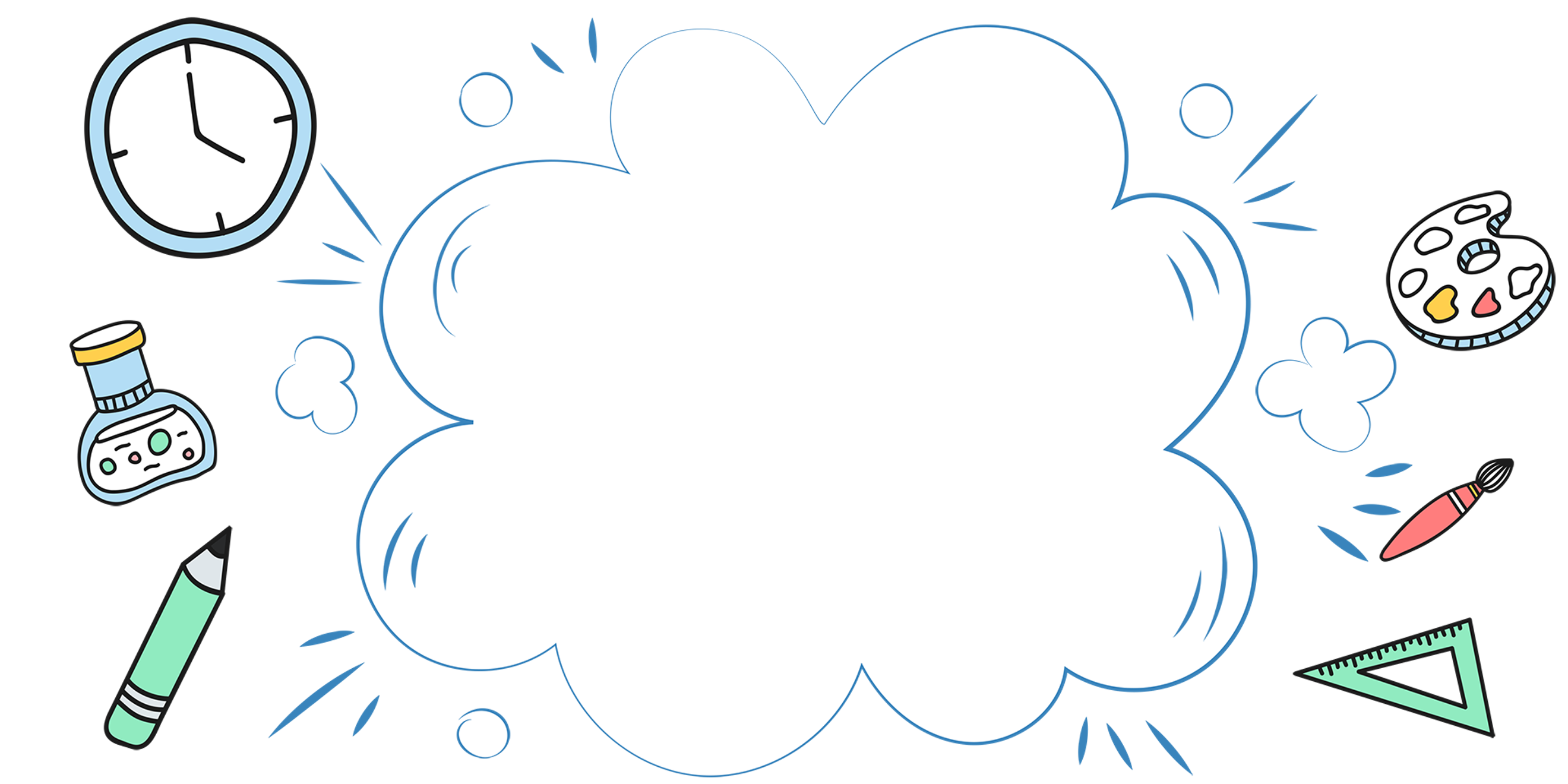 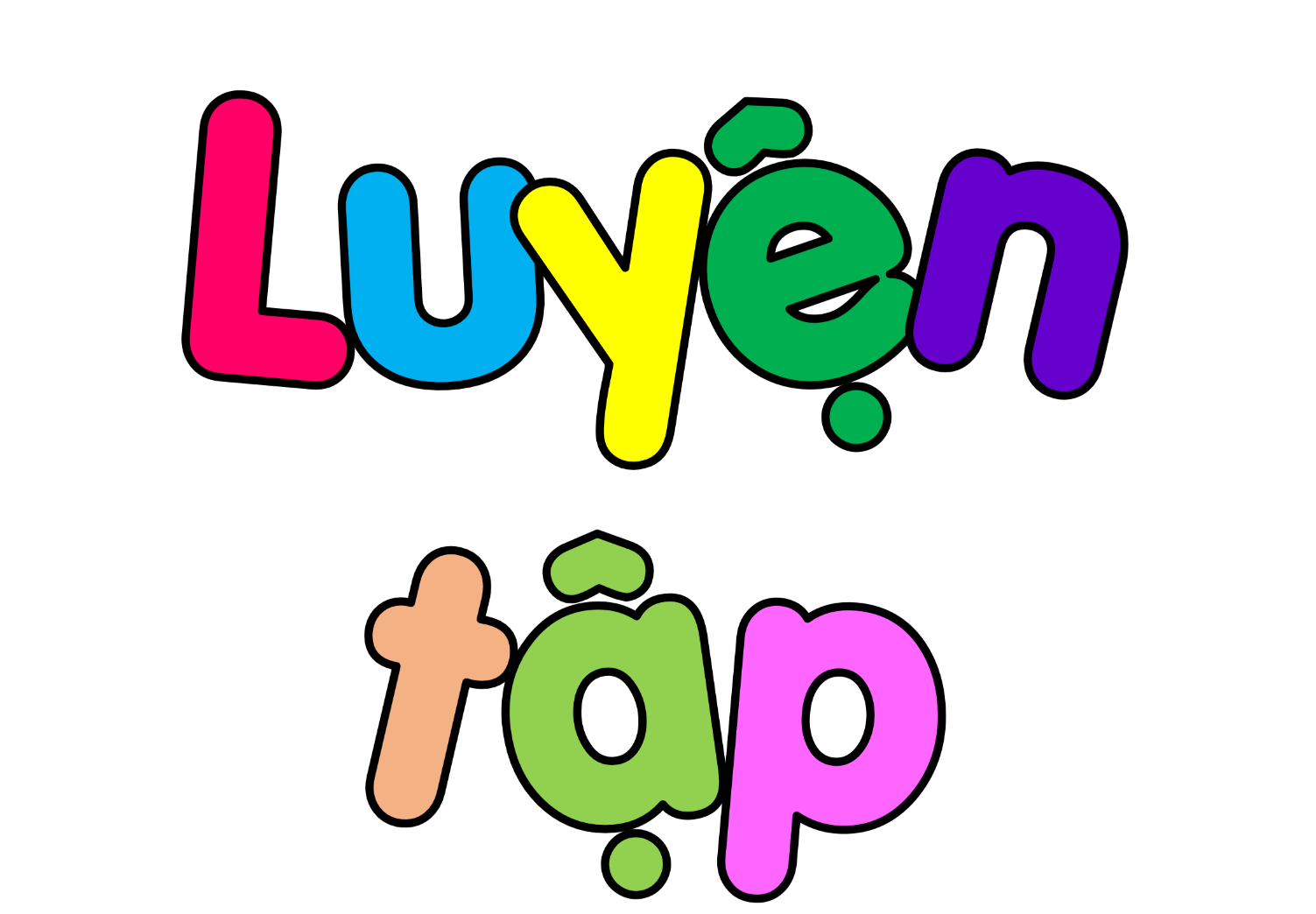 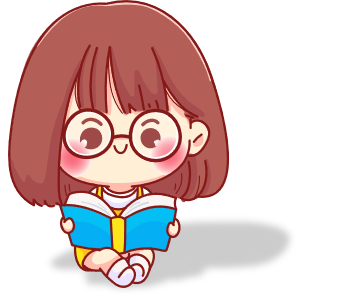 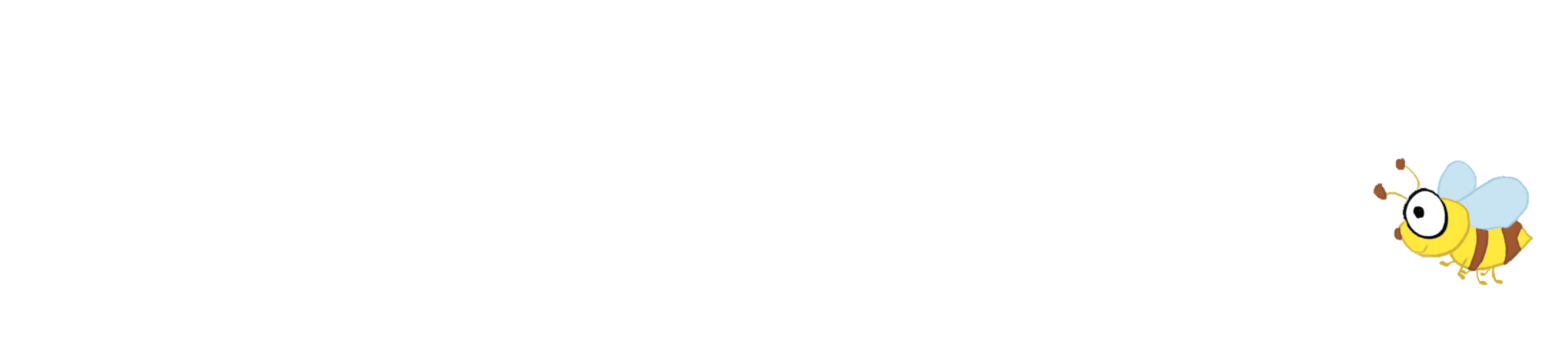 2
Đặt tính rồi tính
764
348
955
4
1
9
1
3
1
1
6
5
1
9
1
6
3
0
4
4
5
36
3
45
5
3
4
4
0
8
1
0
5
4
18
5
0
0
0
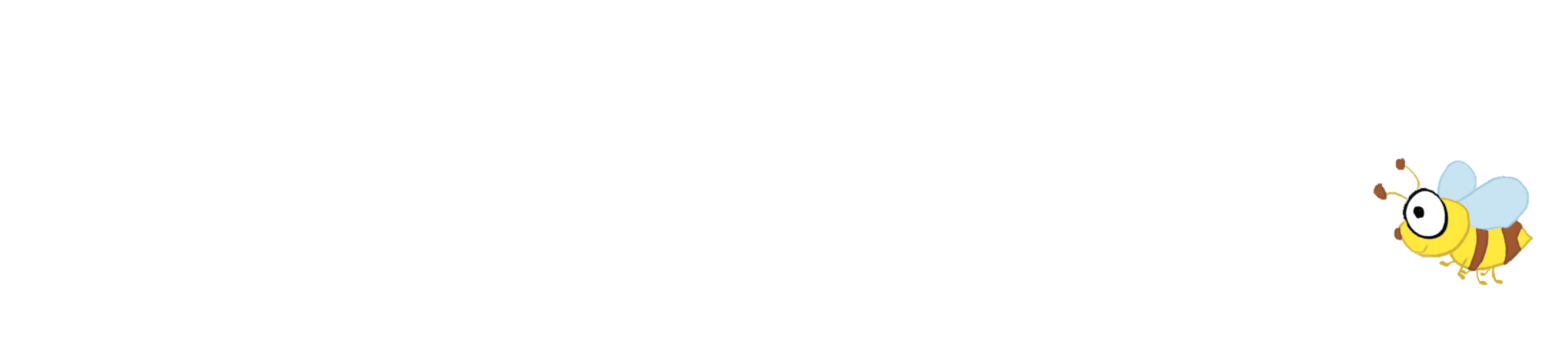 2
Đặt tính rồi tính
4 856
6 729
5 428
4
6
4
1
2
1
4
2
2
4
3
2
7
1
4
0
8
0
7
1
4
1 4
8
6
2
3
4
5
0
2
1
2
0
4
12
2
6
1
9
0
8
0
16
9
8
0
0
0
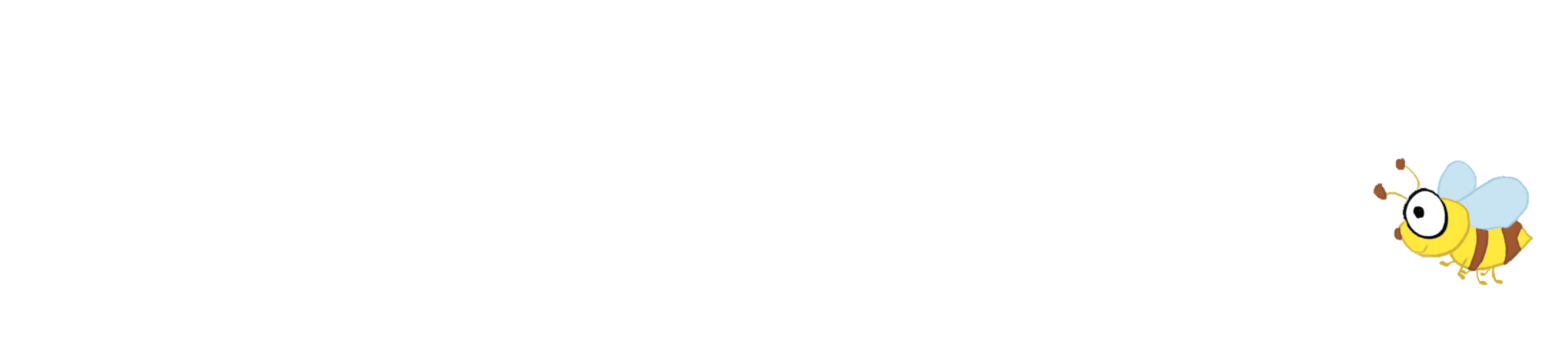 2
Đặt tính rồi tính
32 457
52 645
84 674
2
4
6
1
6
2
2
7
1
3
1
6
1
1
4
1
1
2
1
2
1
4
2
2
2
4
6
12
12
24
0
0
0
4
6
6
4
4
6
0
2
0
5
4
7
4
24
6
7
1
1
4
5
0
14
4
12
3
1
2
Một nhà máy sản xuất được 426 chiếc ô tô đồ chơi trong 3 ngày. Hỏi mỗi ngày nhà máy đó sản xuất được bao nhiêu chiếc ô tô đồ chơi? Biết mỗi ngày nhà máy sản xuất được số chiếc ô tô đồ chơi bằng nhau.
3
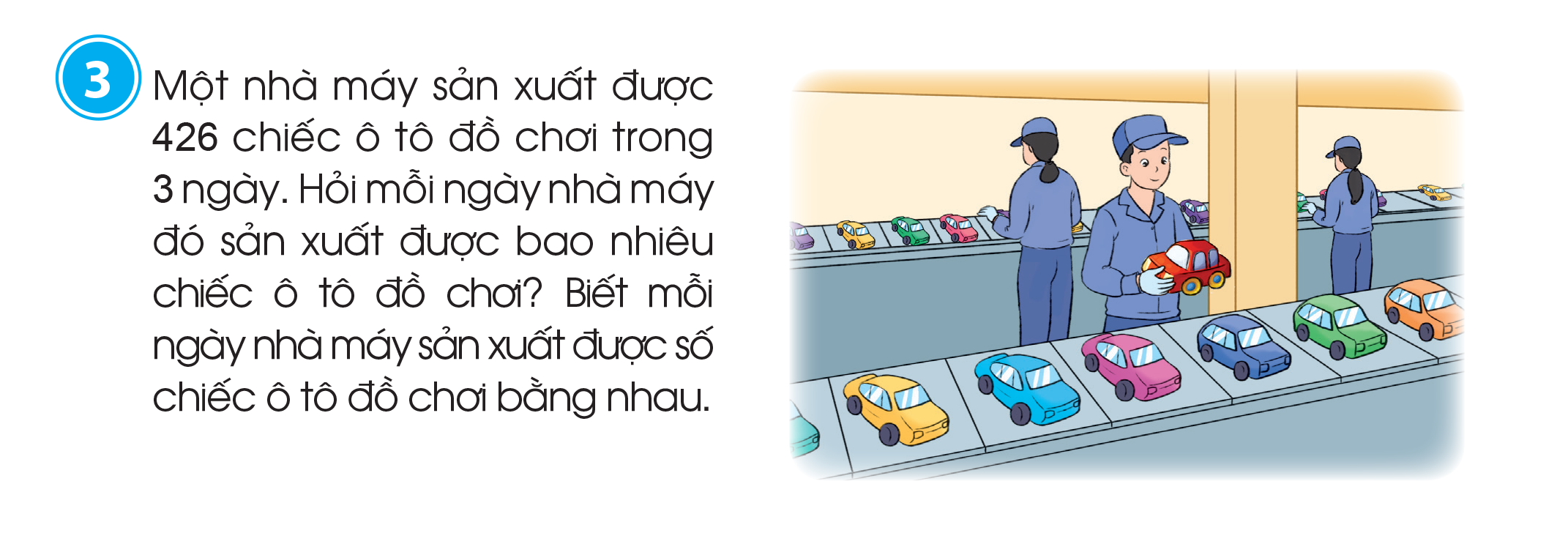 Bài giải
       Mỗi ngày nhà máy đó sản xuất được số chiếc ô tô đồ chơi là:
426 : 3 = 142 (chiếc)
Đáp số: 142 chiếc ô tô đồ chơi.
4
Lấy một thẻ số và chọn số ghi trên thẻ làm số bị chia, quay kim trên hình tròn để chọn số chia. Thực hiện phép chia rồi nêu kết quả:
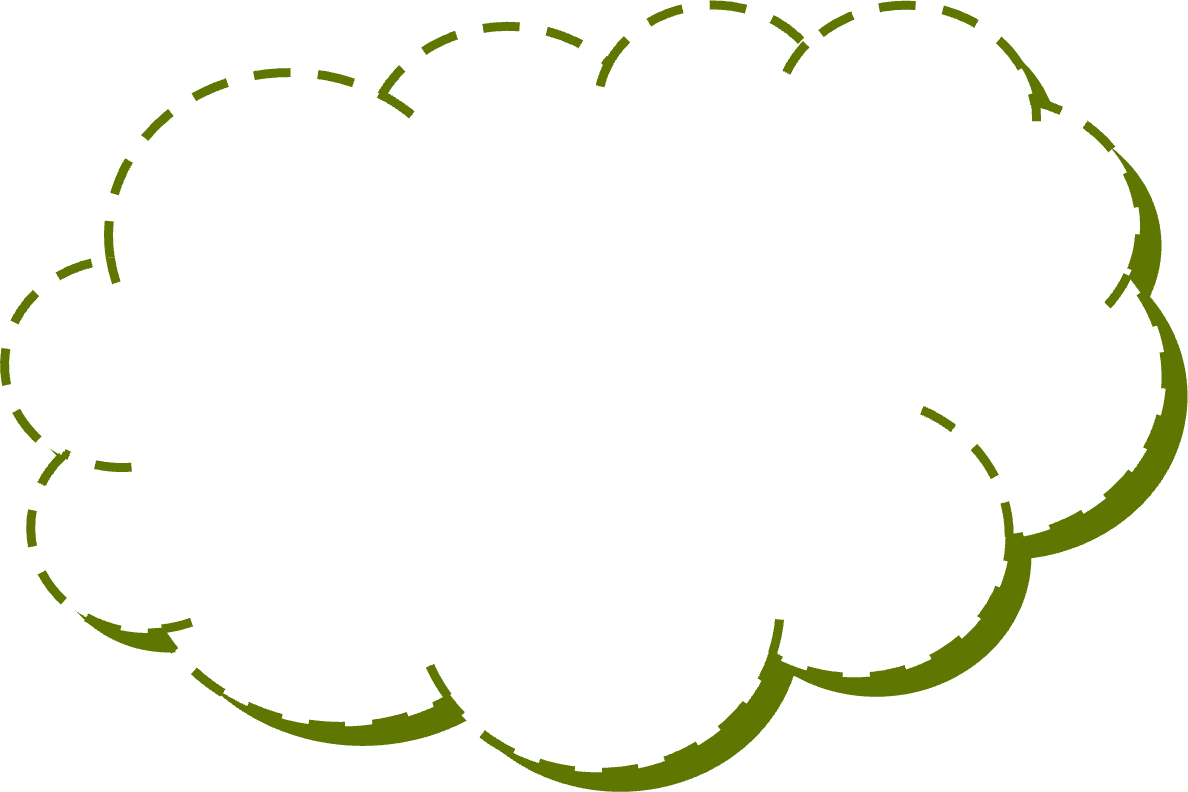 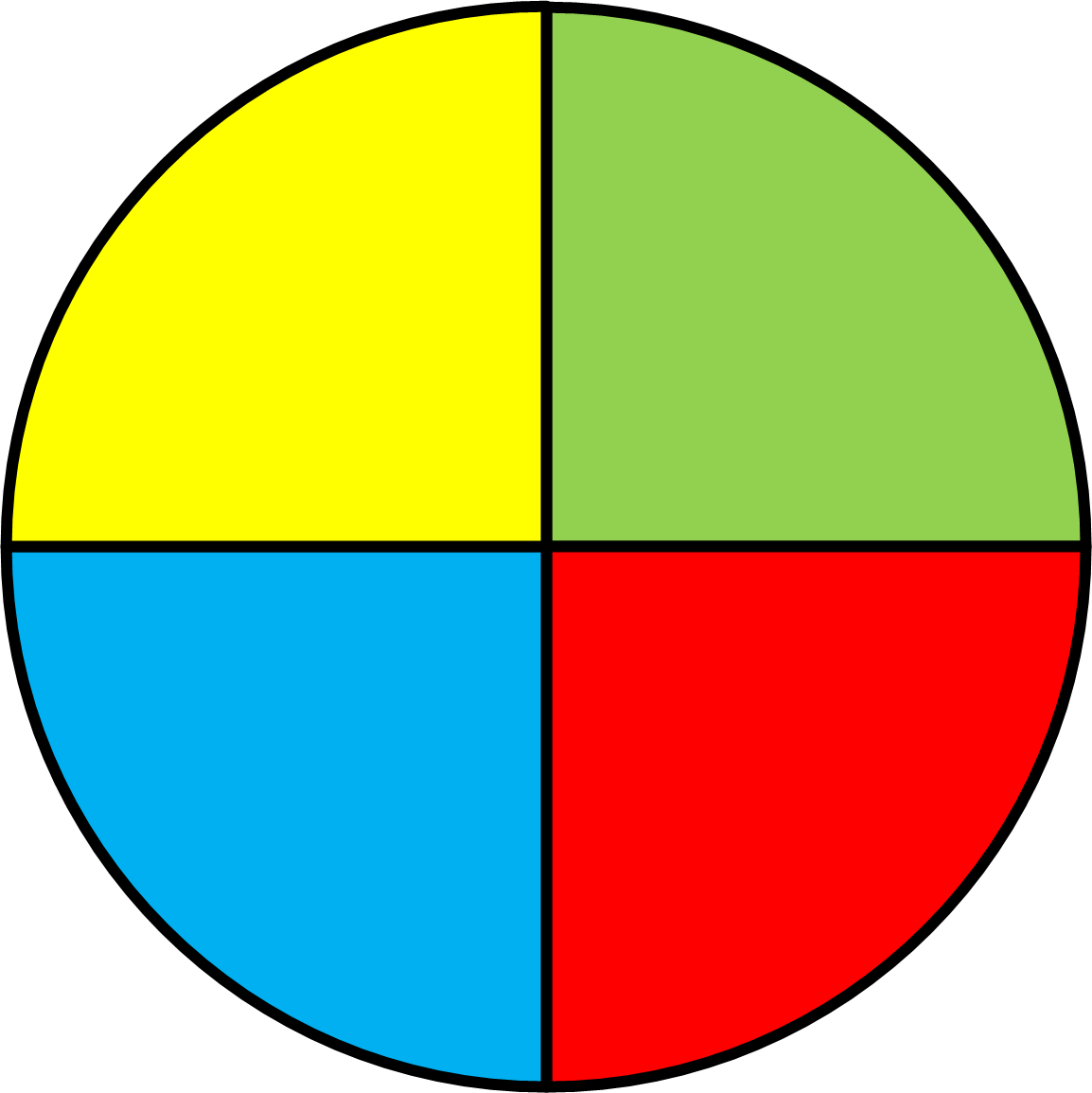 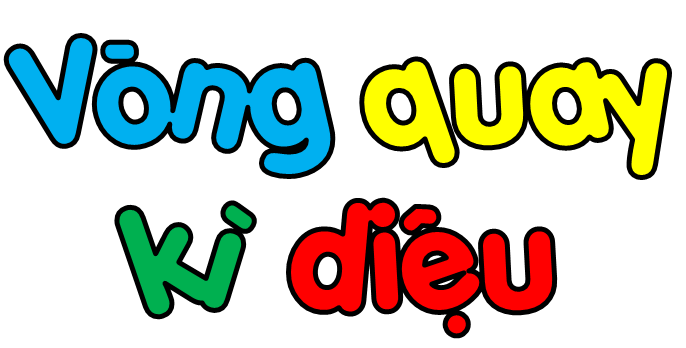 2
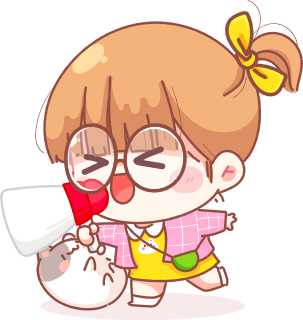 3
768
575
5
4
8 885
48
Quay/dừng
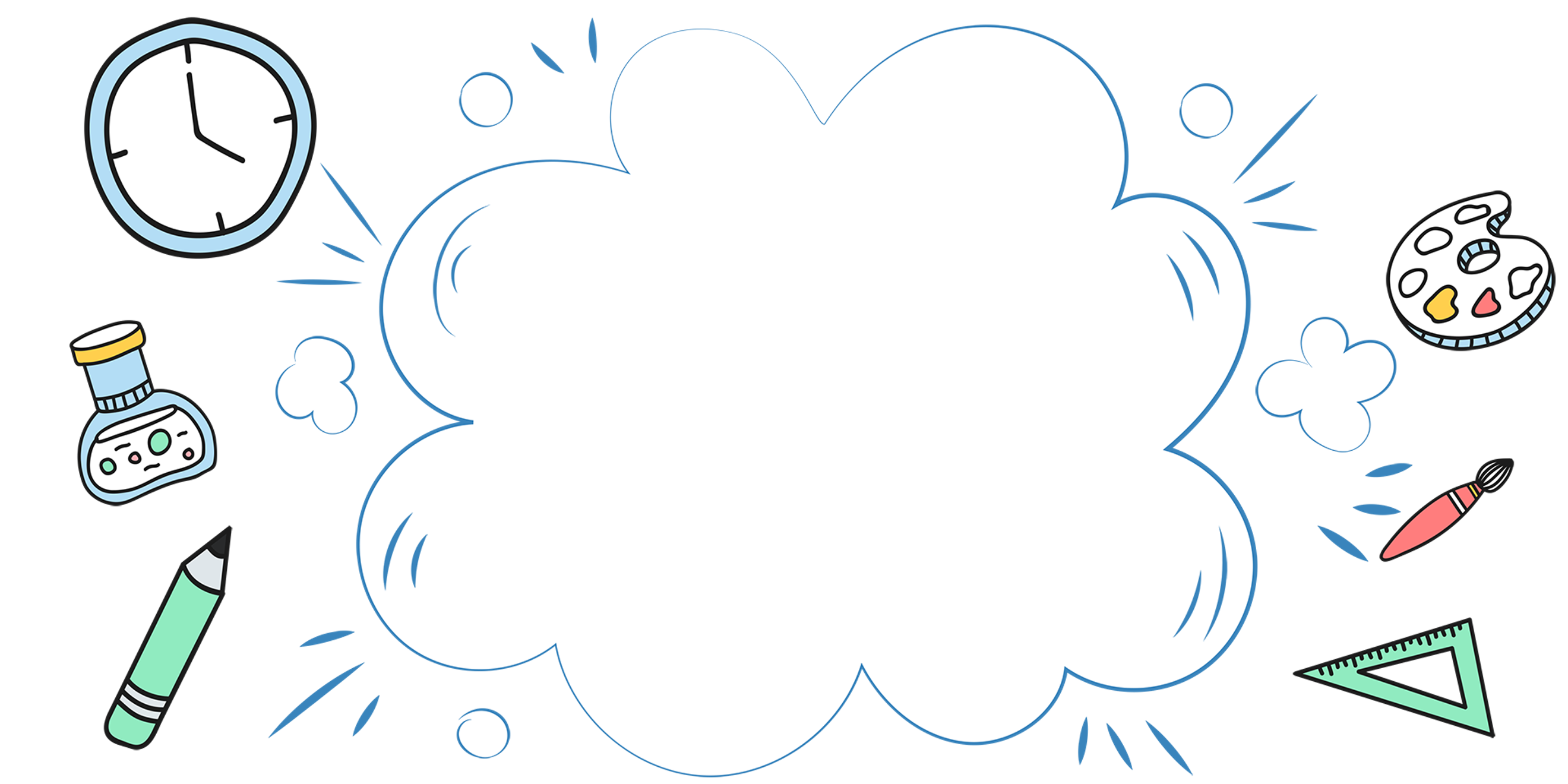 Củng cố
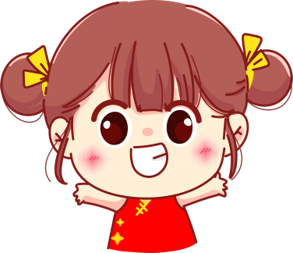 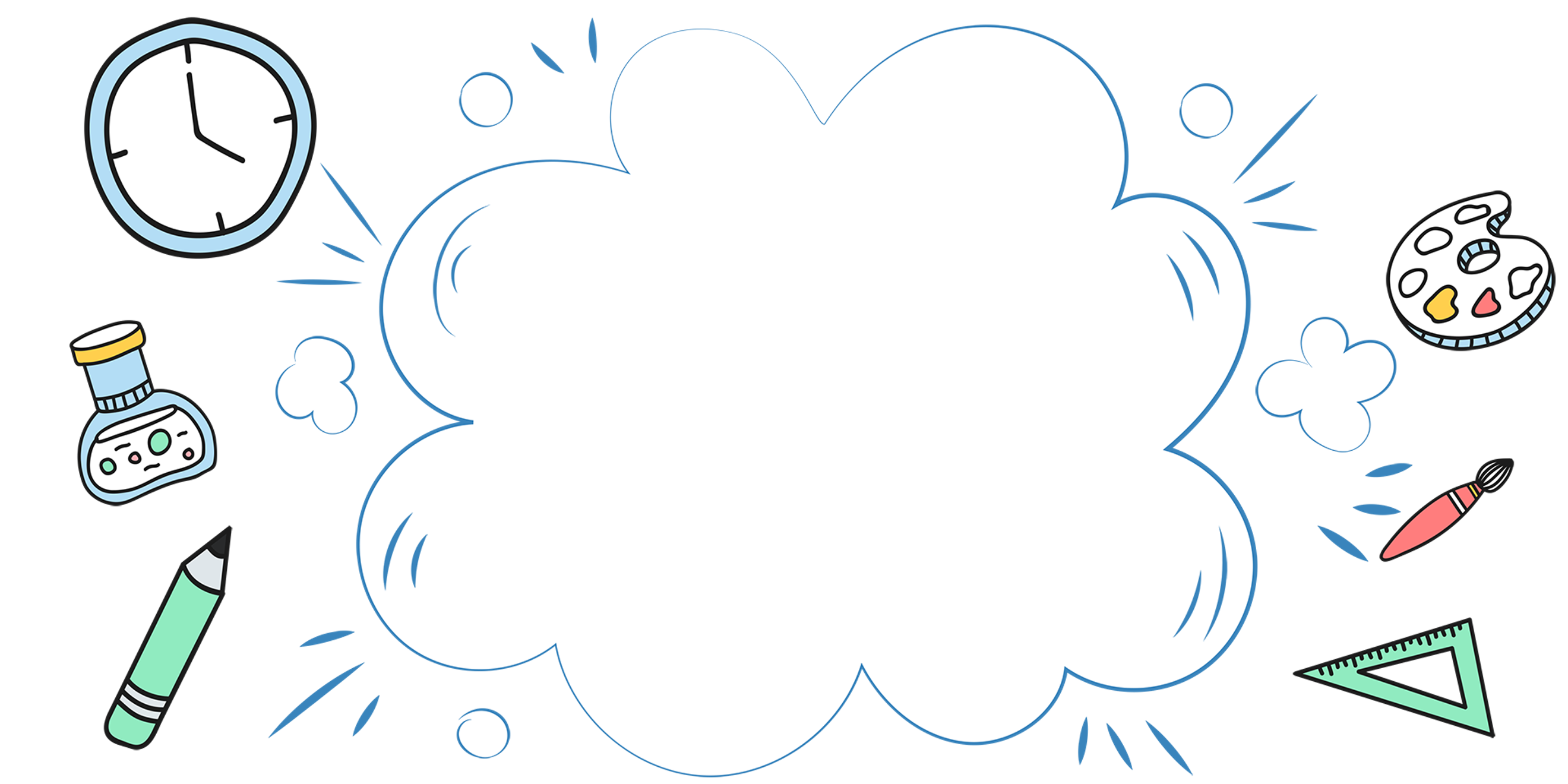 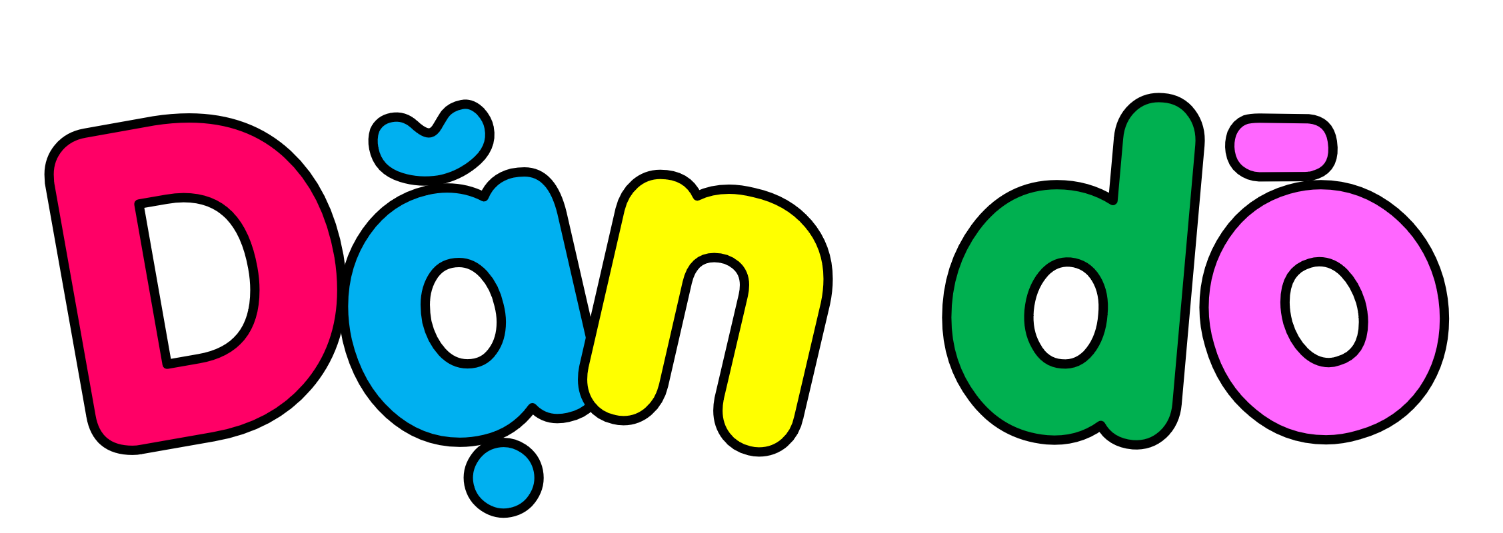 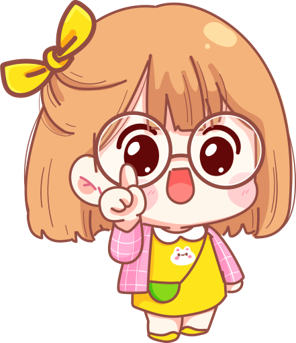 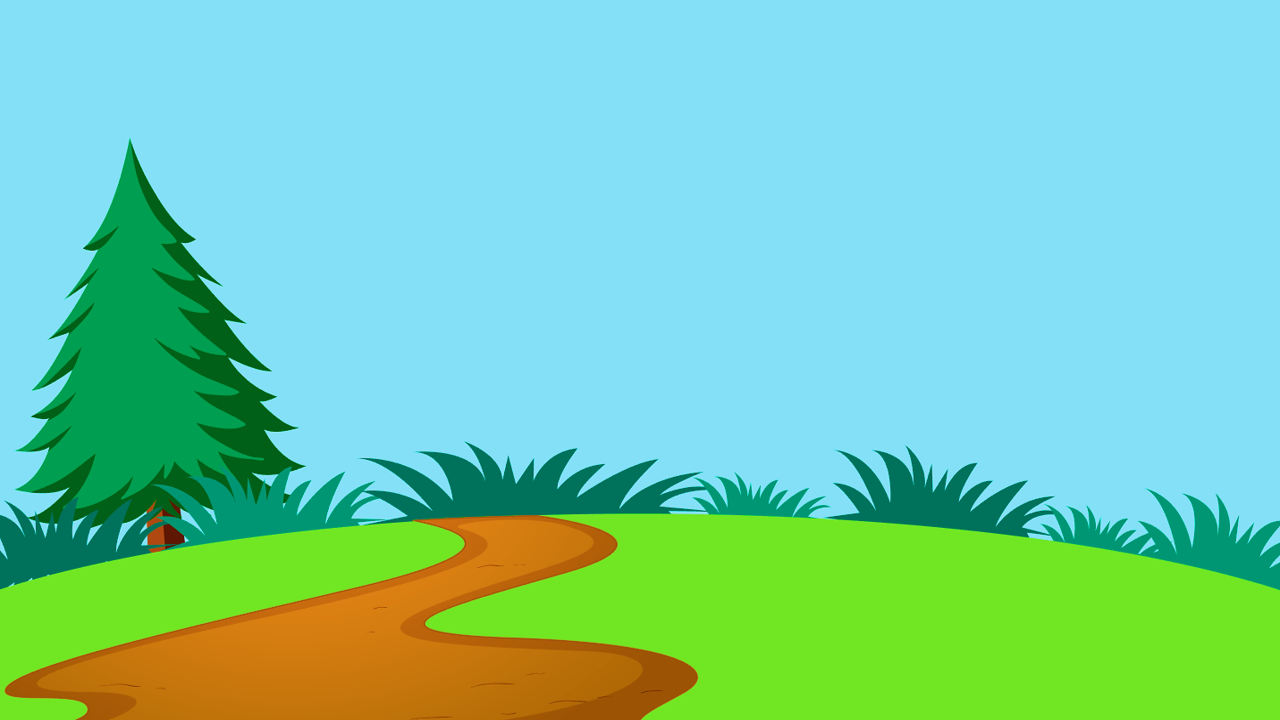 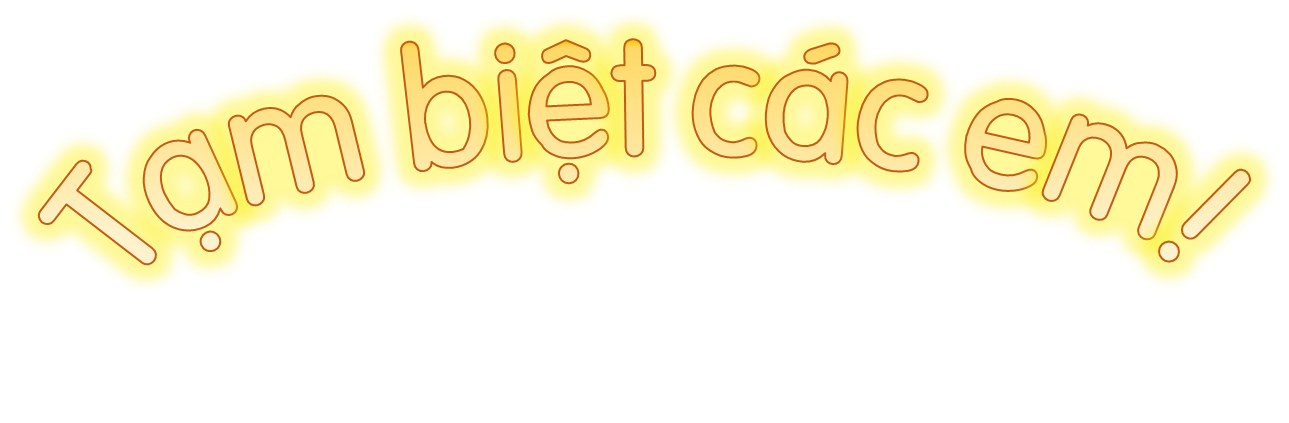 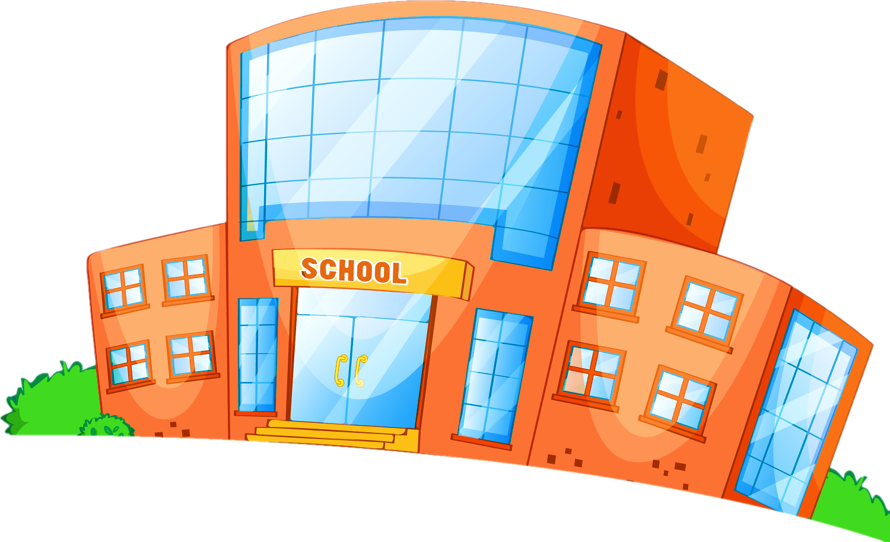 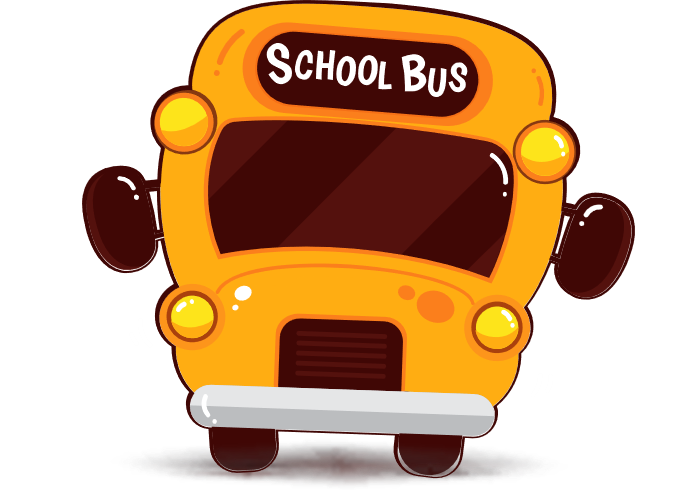 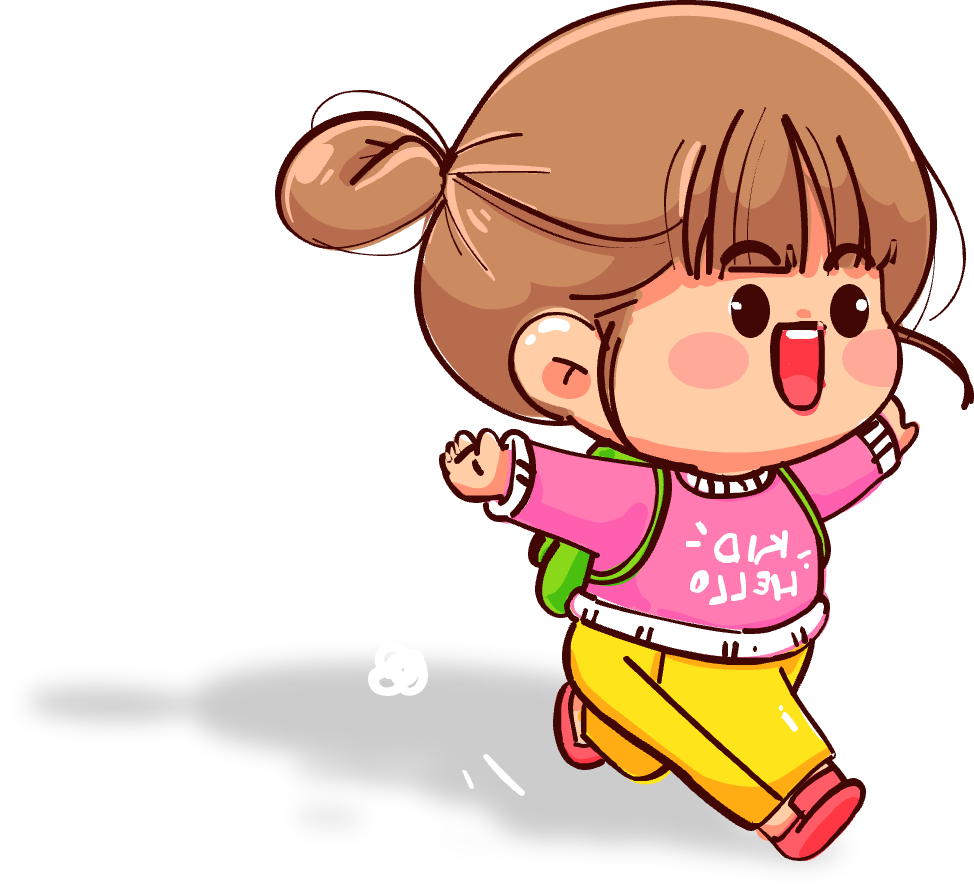 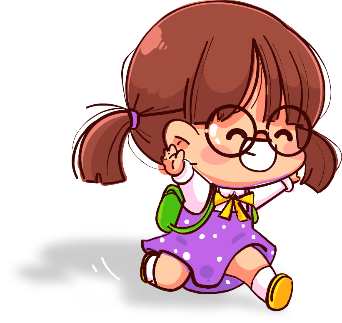 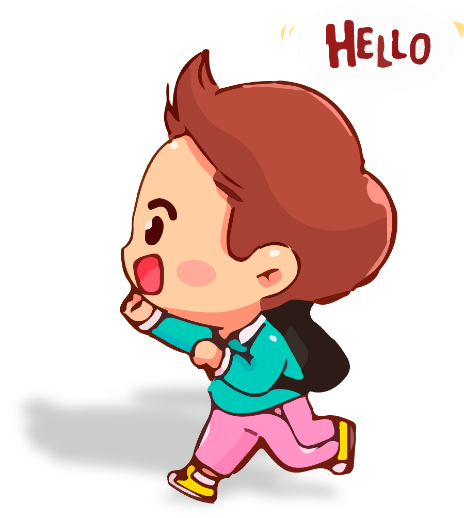 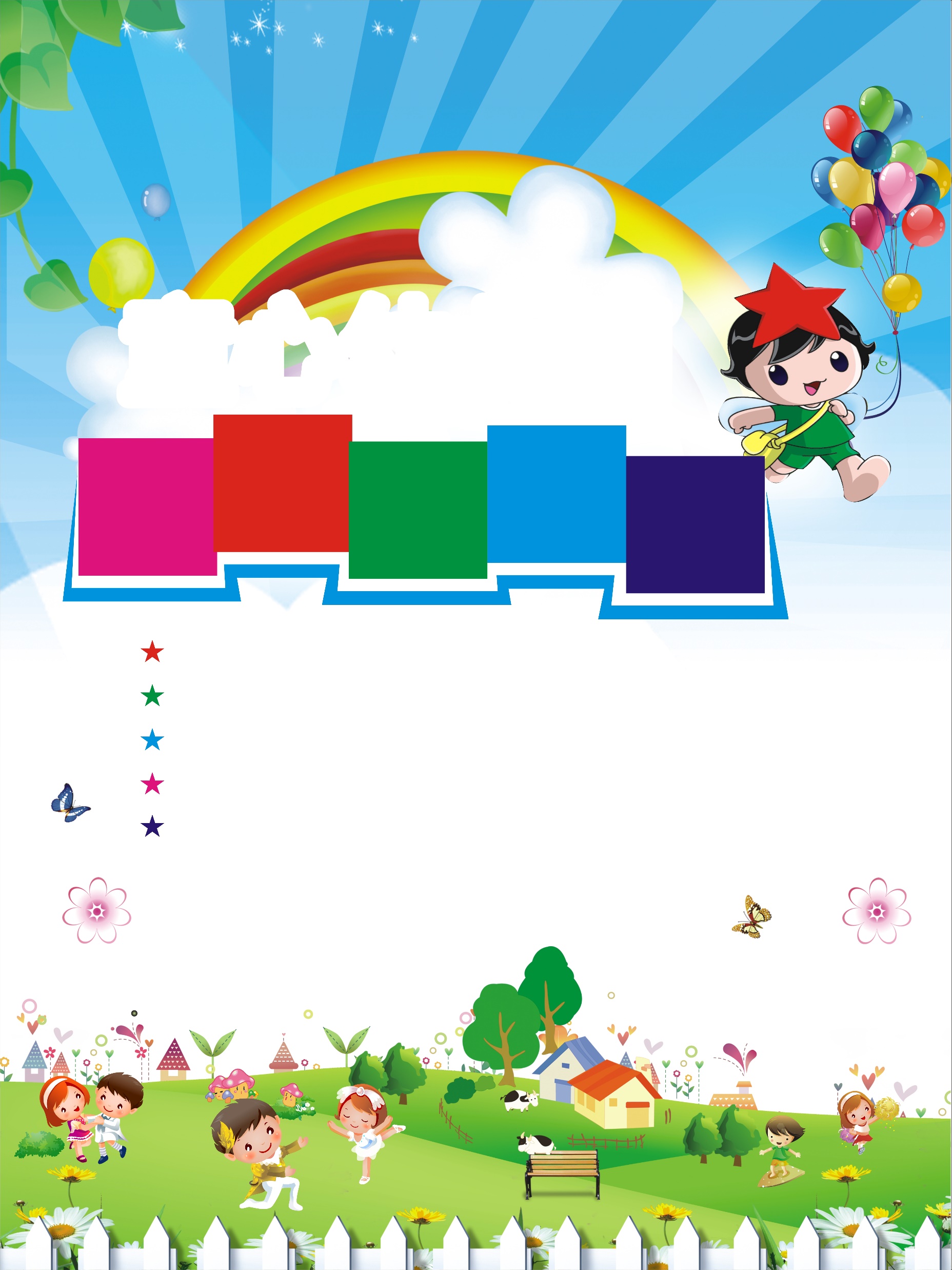 348 : 2 = ?
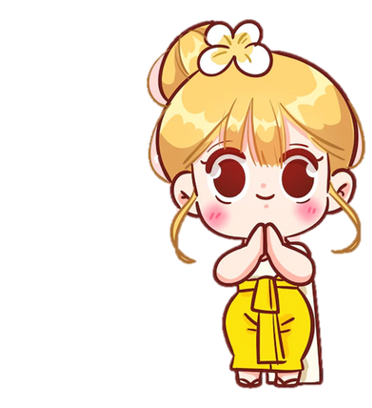 174
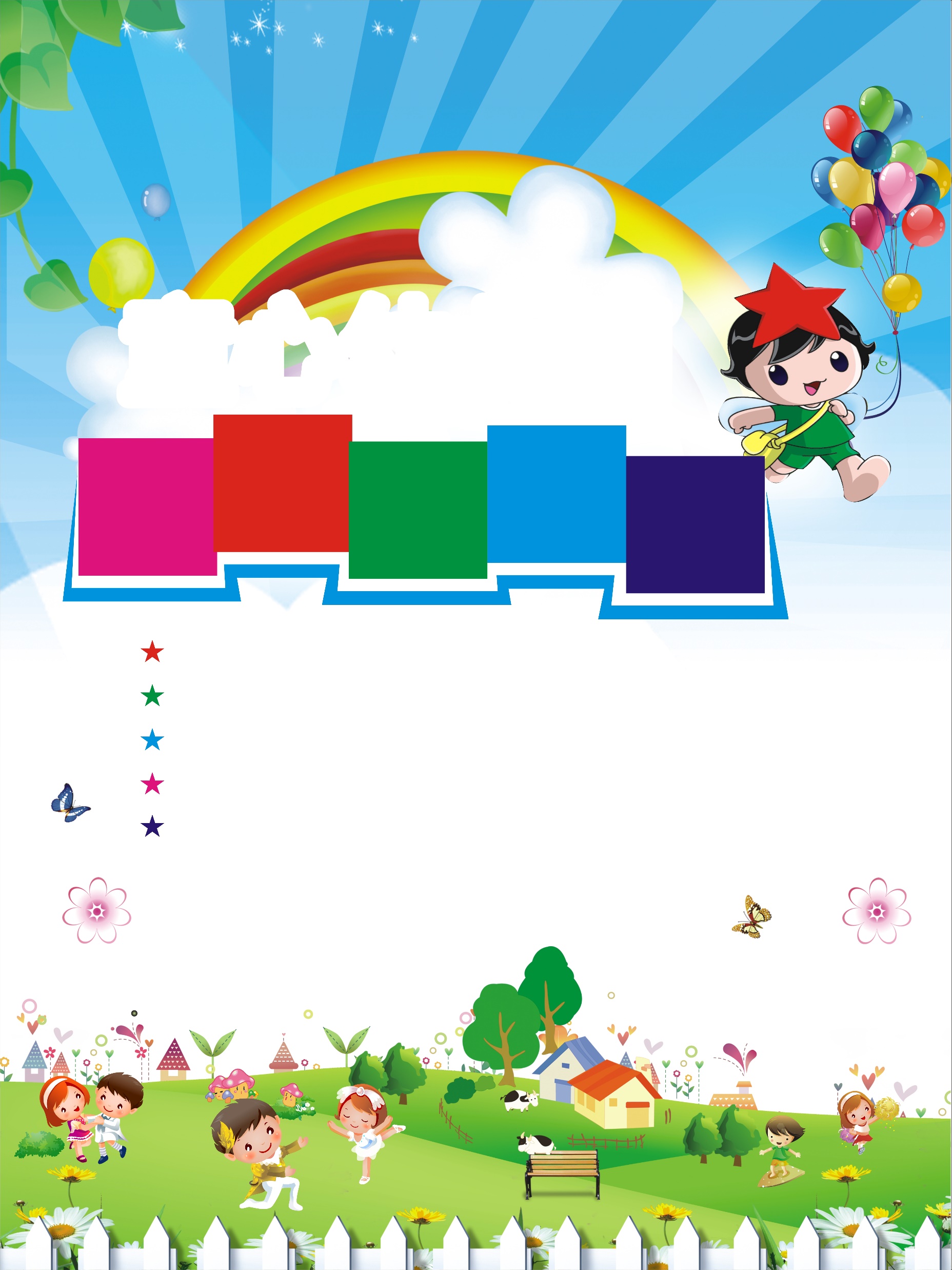 728 : 4 = ?
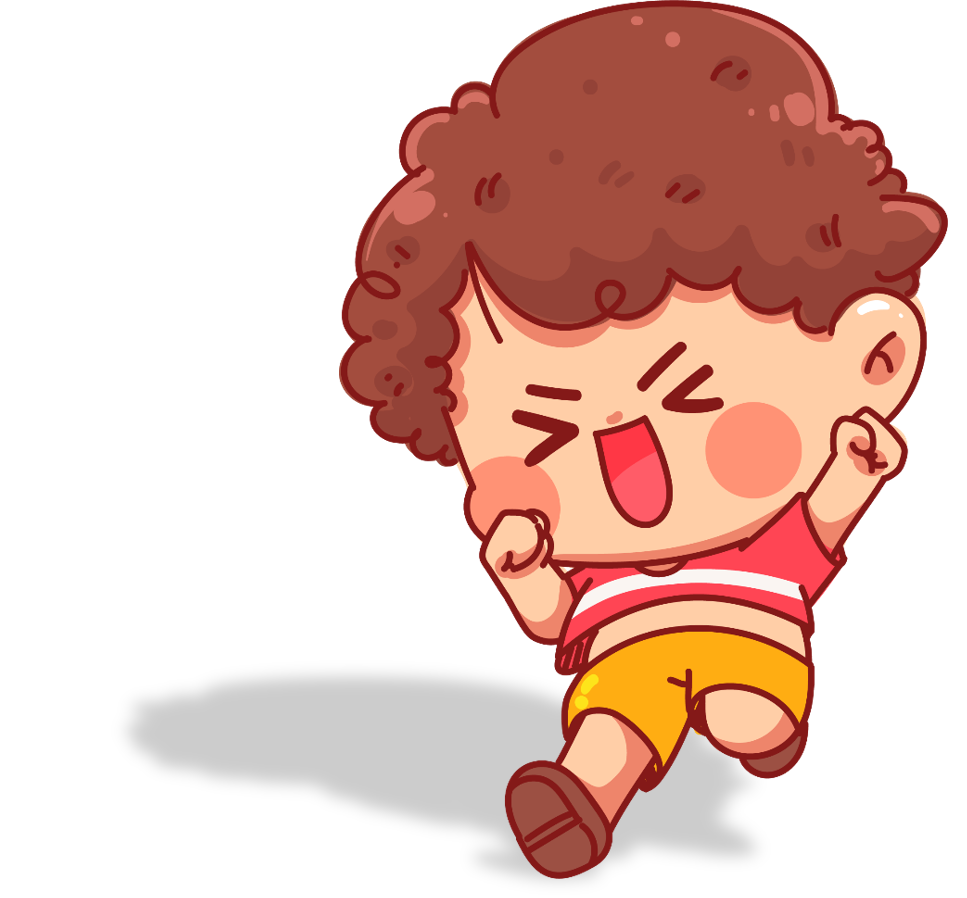 182
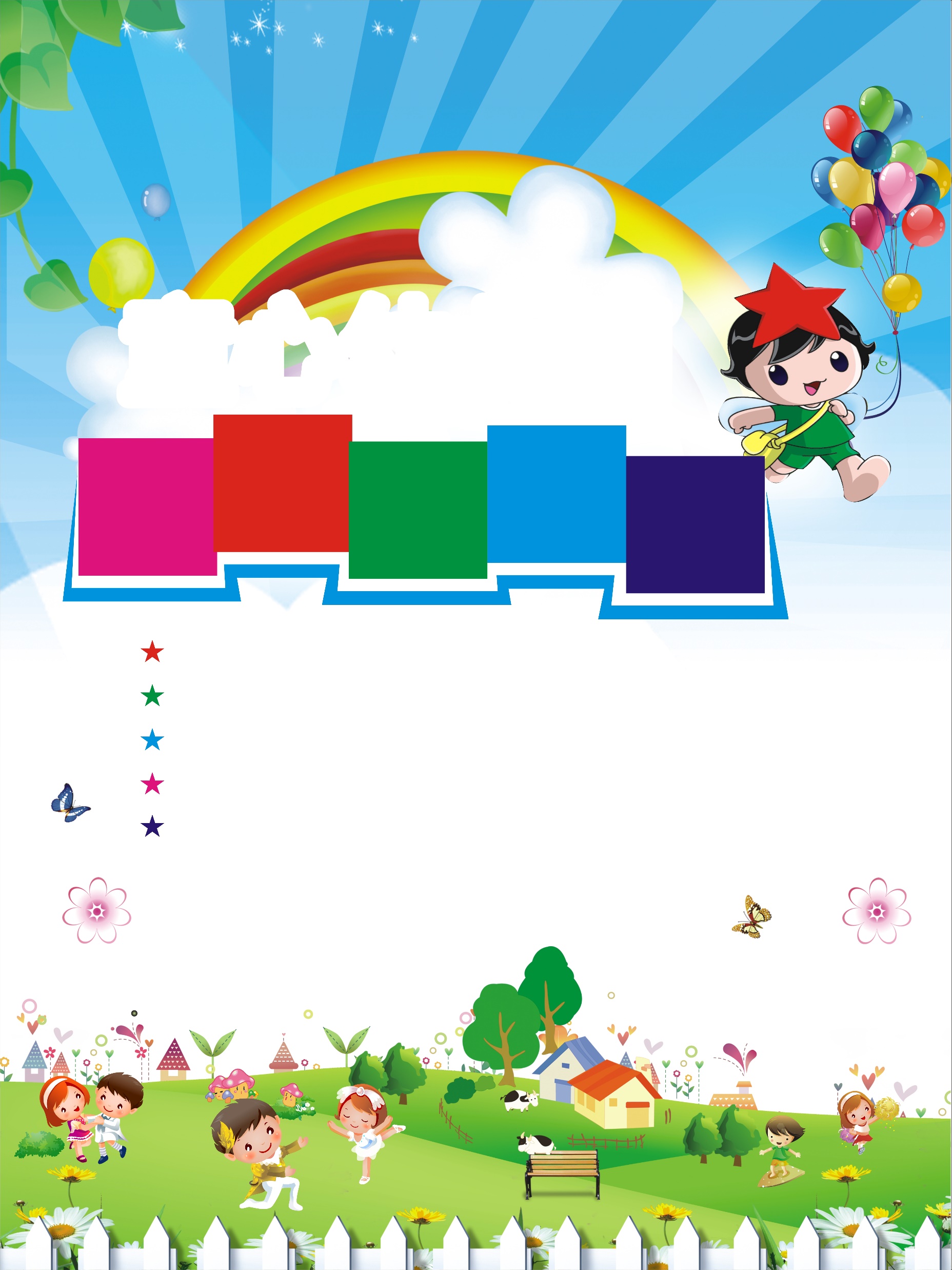 847 : 7 = ?
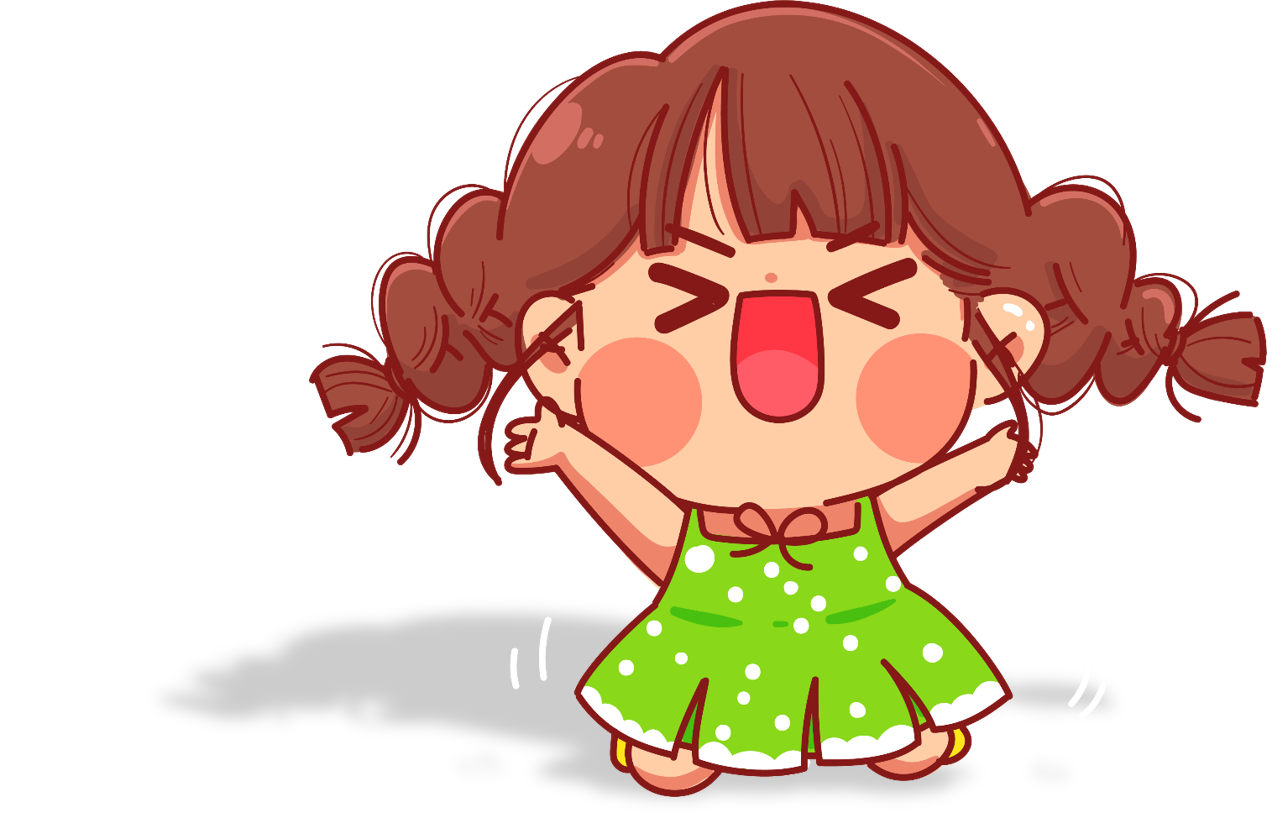 121
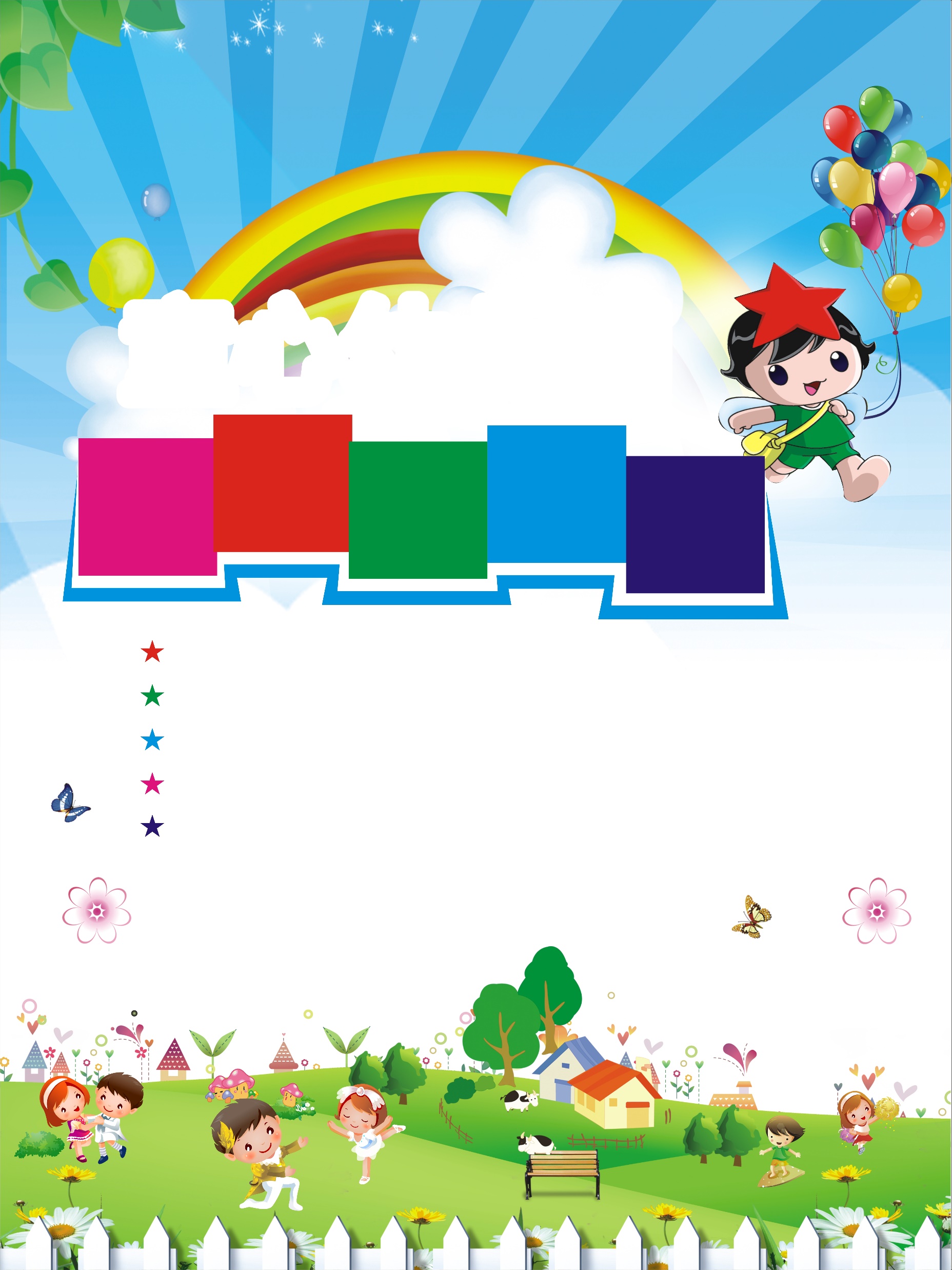 846 : 4 = ?
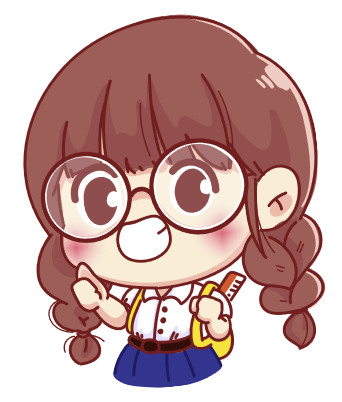 141